Topic:Test item analyses procedure.
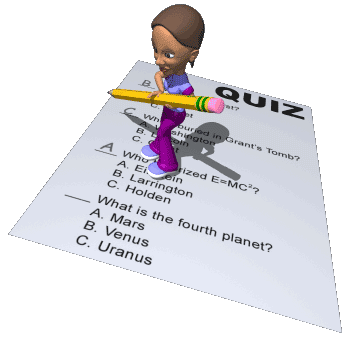 Definition:
Reexamining  of each test item to discover its strengths & flaws.
Item analyses procedure consist of the following  main steps.
Step 1: After scoring the test arrange all the papers in descending form according to the marks obtained. It means that the paper with the highest score is put on the top and so on.
Step 2: Select one-fourth of the papers from the top and call it Highest scoring group. Select the same number of papers with the lowest score and call it low scoring group.
For example if there are 40 papers select 10 from top and 10 from bottom.
Step 3: Tabulate the responses of both high and low scoring groups on each test item as in the following table. The table show only whether the student passed or failed.
Pass:1 Fail: 0
Step: 4 Working sheet paper:
prepare a working sheet, using the following procedure: List the number of each item in the 1st  column of the table headed by Item number. Second, count the number of students in the high-scoring group who got each item right and enter the number in the 2nd column headed by H.
Third: count the number of students in  the Low scoring group who got the item right and enter the number in the 3rd  column head by L. Add both H & L and enter in the column forth and headed by H+L.  Subtract L from H and enter the `column fifth headed by  H-L.
Any question.